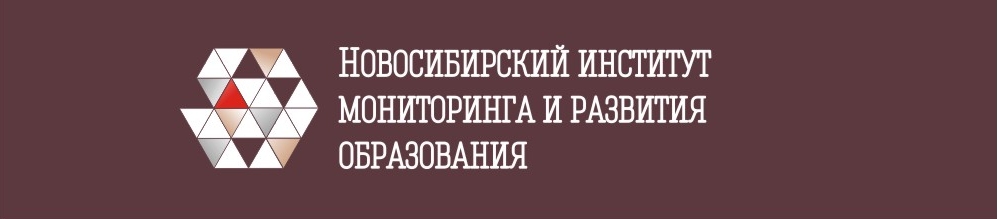 "Формирование и сопровождение деятельности Общественного совета при министерстве образования: опыт Новосибирской области"
Руснак Елена Ивановна
ГКУ НСО «Новосибирский институт мониторинга и развития образования»
http://nimro.ru/      https://vk.com/gku_nso_nimro            https://www.facebook.com/groups/282484211957119/
Государственно-общественное управление системой образования Новосибирской области
Общественный совет при министерстве образования Новосибирской области;
Общественные советы муниципальных (административных) районов (городских округов) Новосибирской области
Совет руководителей общеобразовательных организаций Новосибирской области;
Областное родительское собрание и Областные родительские комитеты;
Экспертные сообщества предметной направленности  (Ассоциация учителей истории, Ассоциация учителей русского языка и литературы)
Управляющие и Попечительские советы образовательных организаций
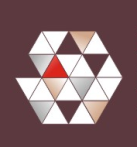 Общественный совет при министерстве образованияНовосибирской области
Организация, отвечающая за организационное и информационно-техническое сопровождение деятельности Общественного совета - Новосибирский институт мониторинга и развития образования
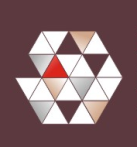 Формирование Общественного совета при министерстве образования Новосибирской области
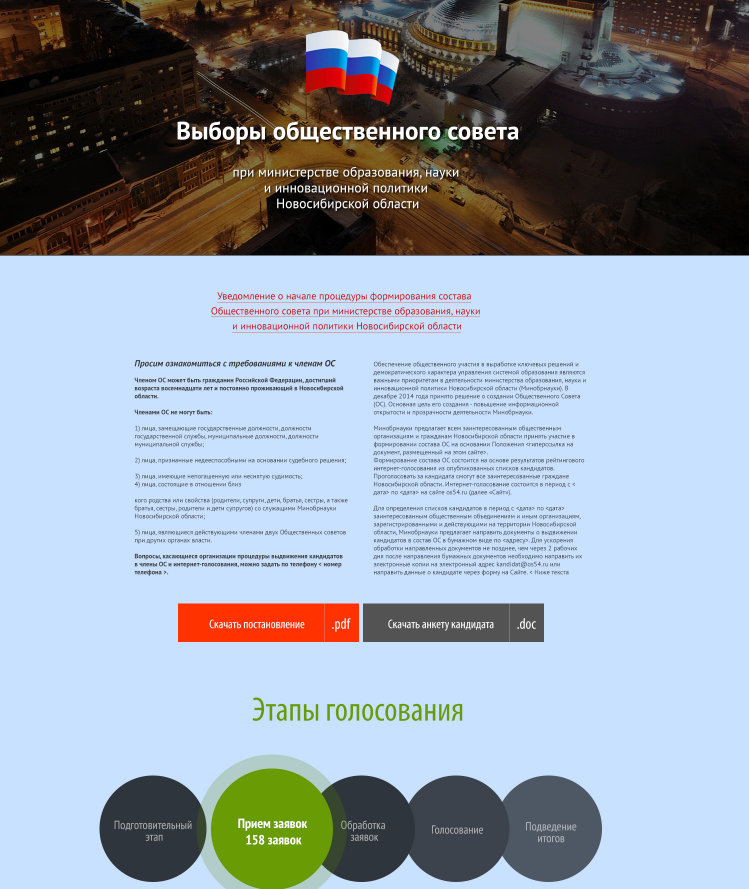 Формирование Общественного совета - ОБЩЕСТВОМ
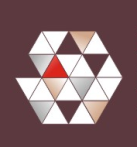 Итоги независимой оценки за 3 года (2015 – 2017 г.г.)
1954  организаций
646  дошкольных образовательных организаций
3,3%
ОТЛИЧНО (129 – 160 БАЛЛОВ)
76,9%
ХОРОШО (97 – 128 БАЛЛОВ)
993 общеобразовательных организации
233  организаций дополнительного образования детей
19,1%
УДОВЛЕТВОРИТЕЛЬНО (64 – 96 БАЛЛОВ)
19  организаций среднего профессионального образования
0,4%
        НИЖЕ СРЕДНЕГО (32 – 63 БАЛЛА)
27 организаций дополнительного профессионального образования
0,3%
НЕУДОВЛЕТВОРИТЕЛЬНО (31 – 0 БАЛЛОВ)
36 - иные
СОГЛАШЕНИЕ!
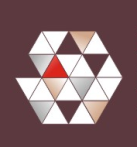 Три кита управленческой эффективности независимой оценки
Использование                          результатов
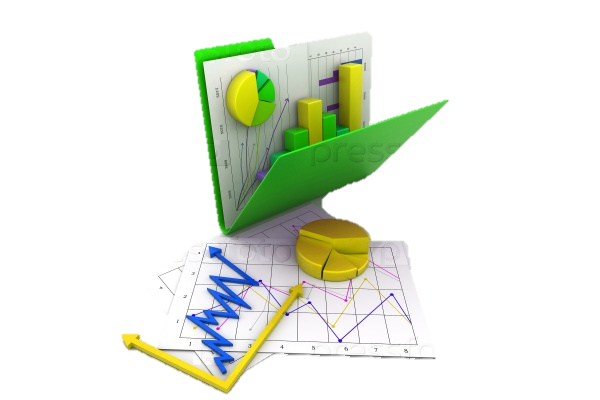 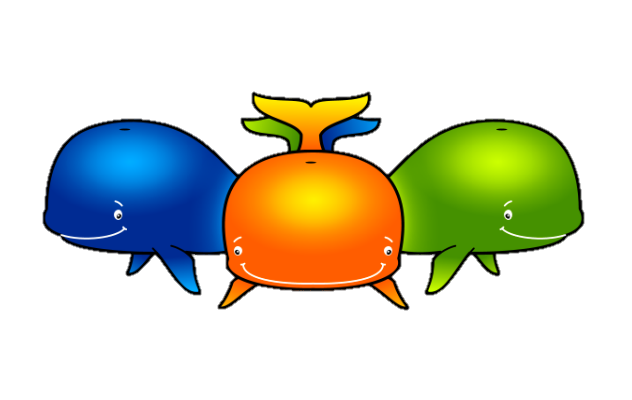 Методика и инструментарий
Представление результатов
Процедуры оценивания
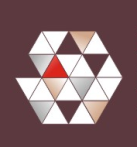 Использовались материалы Высшей Школы Экономики
Выявленные проблемы в сфере образования Новосибирской области(Министерство образования Новосибирской области)
обеспечение доступности взаимодействия с образовательной организацией по телефону, электронной почте, с помощью электронных сервисов, предоставляемых на официальном сайте организации в сети Интернет, в том числе наличие возможности внесения предложений, направленных на улучшение работы организации;

обеспечение доступности сведений о ходе рассмотрения обращений, поступивших в организацию от заинтересованных граждан;

обеспечение наличия возможности оказания обучающимся психолого-педагогической, медицинской и социальной помощи;

обеспечение наличия условий организации обучения и воспитания обучающихся с ограниченными возможностями здоровья и инвалидов;

обеспечение наличия дополнительных образовательных программ;

низкая удовлетворённость получателями образовательных услуг материально-техническим обеспечением организации.
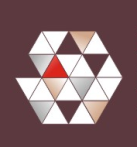 Выявленные проблемы в сфере образования Новосибирской области (Общественный совет при министерстве образования Новосибирской области)
неготовность образовательных организаций к продуктивному взаимодействию с родителями, сообществами, общественными объединениями;
отсутствие приоритета нравственных норм в оценке образовательной деятельности;
потребность в формировании нового качества системы образования - человеколюбия и солидарности всех ее участников.
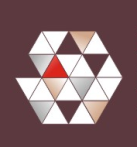 Иная деятельность Общественного совета
Экспертиза качества образовательной деятельности образовательных организаций
Участие в работе региональных органов исполнительной власти, Общественной палаты Новосибирской области и общественных объединений 
Информационное обеспечение деятельности Общественного совета (www.os54.ru)
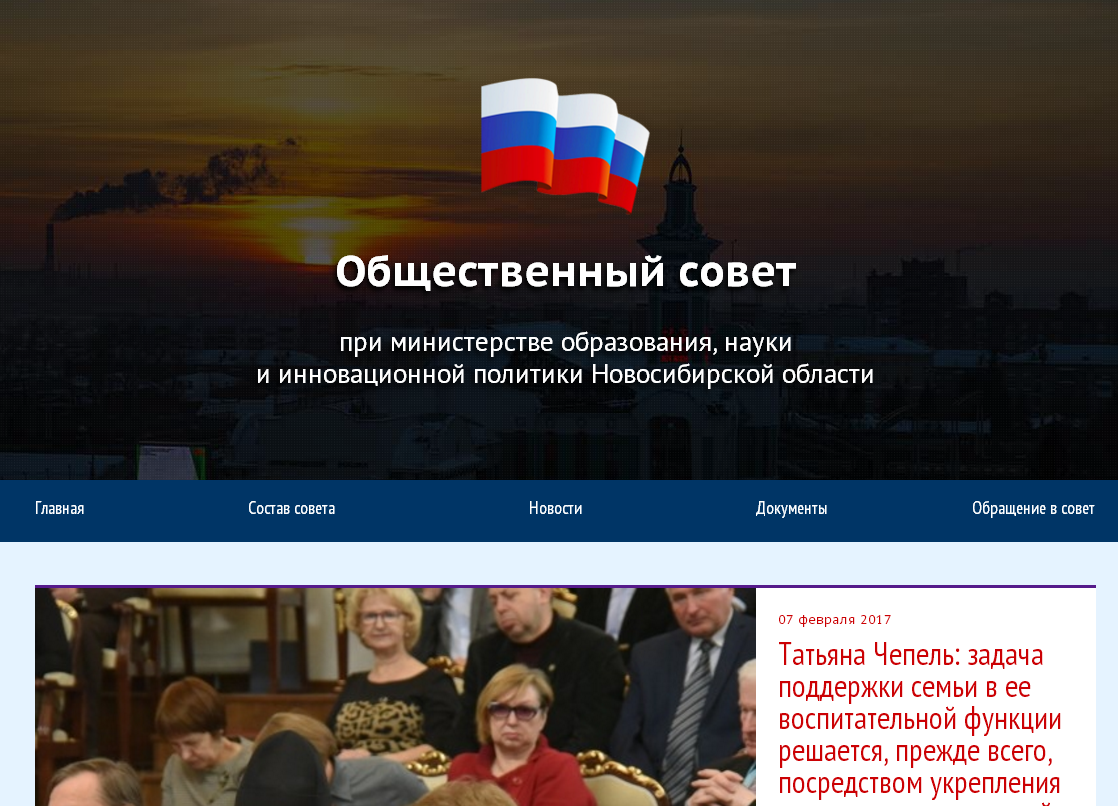 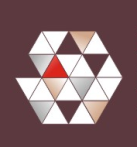 При министерстве образования Новосибирской области 2 Общественных совета
Общественный совет
 по проведению независимой оценки качества осуществления условий образовательной деятельности организациями, осуществляющими образовательную деятельность

Проведение независимой оценки
Общественный совет при министерстве образования  Новосибирской области


Осуществление общественного контроля.
Совершенствование механизма учета общественного мнения.
Участие представителей общественности в процессе подготовки и реализации решений.
Привлечение к принятию управленческих решений граждан и т.д.
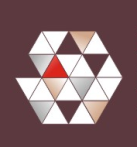 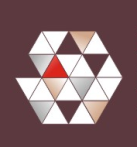 rusnakelena@gmail.com
тел. 347-80-51


Спасибо за внимание!
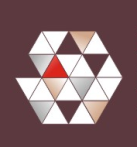